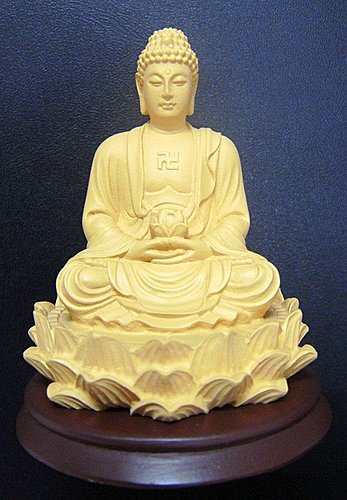 金剛般若波羅蜜經講記（十二講之九）
原文出自《般若經講記》
道一編講於同淨蘭若‧2013年
乙二  方便道次第丙一  開示次第丁一  請問
爾時，須菩提白佛言：『世尊！善男子善女人，發阿耨多羅三藐三菩提心，云何應住？云何降伏其心』？
比較諸譯本
上來講般若道，以下說方便道。
須菩提的請問，及如來的答覆，與前一樣。不同的，即在答發心的末後，多了『實無有法發阿耨多羅三藐三菩提心者』一句。
眾譯相同，唯有玄奘所譯，前文也有此一句。
般若道 與 方便道
方便道即現證般若，進而到達佛果的階段。
上來說到明心菩提，約從凡入聖的悟證說，是成果；但望於究竟佛果，這才是無相發心的起點，即是發勝義菩提心。
本段大意
前文所問發心，以立願普度眾生而發，是世俗菩提心。
此處，由深悟無我，見如來法身，從悲智一如中發心，即諸經所說的「紹隆佛種」，「是真佛子」。
前後同樣的是發無上大菩提心，所以須菩提又重行拈出舊問題，請示佛陀：應怎樣安住？怎樣的降伏其心？
丁二  答說戊一  明心菩提己一  真發菩提心
佛告須菩提：善男子善女人發阿耨多羅三藐三菩提心者，當生如是心：我應滅度一切眾生，滅度一切眾生已，而無有一眾生實滅度者。
何以故？須菩提！若菩薩有我相、人相、眾生相、壽者相，則非菩薩。
所以者何？須菩提！實無有法發阿耨多羅三藐三菩提心者。
與經始之答的異同
我應滅度一切眾生，滅度一切眾生已，而無有一眾生實滅度者，與前發菩提心同。
因發勝義菩提心，即從畢竟空中，起無緣大悲以入世度生。
以大悲為本的菩提心，始終不二，僅有似悟與真悟的不同而已。
釋「實無有法發阿耨多羅三藐三菩提心者」～內外觀「眾生實不可得」
前說所度的眾生實不可得，如有所得，即著於我等四相，是就所觀的所化境──眾生而說。
雖悟得補特伽羅無我，而在修證的實踐上，不一定能內觀無我，盡離薩迦耶見──我我所執。
此處，即不但外觀所化的眾生不可得，更能反觀自身，即能發心能度眾生的菩薩──我也不可得。
釋「實無有法發阿耨多羅三藐三菩提心者」～依「悟入無分別法性」之次第說
依修行的次第說：先觀所緣的一切，色聲等諸法，人、天等眾生，都無自性可得，不可取，不可著；但因薩迦耶見相應的能觀者，未能遮遣，還未能現證。
進一步，反觀發菩提心者，修菩薩行者不可得，即心亦不可得，不見少許法──若色若心有自性，可為發阿耨多羅三藐三菩提心者。
這才薩迦耶見──生死根拔，盡一切戲論而悟入無分別法性。
我法二空～能所雙亡
中觀者廣明一切我法皆空，而以離薩迦耶見的我我所執，為入法的不二門，即是此義。
無所化的眾生相可得，無能發心的菩薩可得；這樣的降伏其心，即能安住大菩提心，從三界中出，到一切智海中住。
學者之疑惑、學派之不足
多數學者，以為聲聞能破我執，而大乘才能破法執，這應先破我執而後離相！本經前後大段，一般也判為先破法執，後破我執，即為大矛盾處。
又，佛為眾生說法，多明空無我，信解者還多。到了聖智親證，反而偏執真常大我。
末法眾生，不聞大乘，如湛愚心燈錄之類，以「我」為開示修行的根本，與我見外道同流，可痛！
本經意趣
所以，本經於此智證的方便道中，特重於無我的開示。
這即是說：即使是聖智現覺，也還是空無我的。
真發菩提心（圖表）
發真心
明心見性：薩迦耶見──生死根拔，盡一切戲論而悟入無分別法性
伏心
己二  分證菩提果
須菩提！於意云何？如來於然燈佛所，有法得阿耨多羅三藐三菩提不？
『不也，世尊！如我解佛所說義，佛於然燈佛所，無有法得阿耨多羅三藐三菩提』。
佛言：如是！如是！須菩提！實無有法如來得阿耨多羅三藐三菩提。
須菩提！若有法如來得阿耨多羅三藐三菩提者，然燈佛則不與我授記：「汝於來世當得作佛，號釋迦牟尼」。
以實無有法得阿耨多羅三藐三菩提，是故然燈佛與我授記，作是言：「汝於來世當得作佛，號釋迦牟尼」。
何以故？如來者，即諸法如義。
若有人言：如來得阿耨多羅三藐三菩提，須菩提！實無有法佛得阿耨多羅三藐三菩提。
須菩提！如來所得阿耨多羅三藐三菩提，於是中無實無虛，是故如來說一切法皆是佛法。
須菩提！所言一切法者，即非一切法，是故名一切法。
本段大意
發勝義菩提心，即分證無上遍正覺。
上文已明無法為發心者，這裡說無法為證得者。
釋義
佛以自己經歷的分證菩提果，問須菩提：如來──釋迦自稱──從前在然燈佛那裡，有什麼實法能證得阿耨多羅三藐三菩提？
須菩提深解如來所說的，所以說：沒有。
釋義（續）
佛說：是的，確乎沒有什麼為我可得阿耨多羅三藐三菩提的。
如有某種真實有自性法，如來能證得阿耨多羅三藐三菩提，那我就有我我所執了；然燈佛也就不會給我授記，說我在未來世中作佛，號為釋迦牟尼。
因為當時，現覺我法性空，不見有能得所得，離一切相，然燈佛這才為我授記呢！
約菩薩與外道明「如來」
七地菩薩得無生忍，即名得阿耨多羅三藐三菩提。能分得菩提，也即可名為如來。
如來，外道解說為「我」，以為是如如不動而往來三界生死者，以為是離縛得解脫而本來如是常住者。
釋「如來」
在佛法中，否棄外道的「我」論，如來是諸法如義。
如此如此，無二無別（不是一），一切法的平等空性，名為如；於此如義而悟入，即名為如來。
既然是諸法如義，
即無彼此，無能所，這是極難信解的。
因為常人有所思考、體會，是不能離卻能所彼此的。
如來既即為如義的現覺，即不能說有能得所得。
因此，如有人說如來能得阿耨多羅三藐三菩提，這無疑是錯誤的，不能契會佛意的。
釋「無實無虛」
如來所得（菩薩分得）阿耨多羅三藐三菩提，即現覺諸法如義。
這是達一切法相的虛妄無實，離妄相而徹見如實相。【離妄證真】
但一切法自性，即一切法自性不可得；以無自性為自性，這當然不可執實，又焉能執為虛妄。
釋「一切法皆是佛法」
無實無虛的無上遍正覺，即離一切相，達一切法如相，這本非離一切法而別有什麼如如法性，所以說：一切法皆是佛法。
『百華異色，同歸一陰』；『高入須彌，咸同金色』。
百華異色，同歸一陰
《大方廣佛華嚴經疏》卷24（大正35，681b26-27）：「一味者：百華異色，共成一陰；萬法雖殊，貫之一智。 」
《出三藏記集》卷8 (大正55，53c29-54a1) ：「百花異色共成一陰，萬法殊相同入般若。」
高入須彌，咸同金色
《大智度論》卷35（大正25，321a24-29）：「譬如眾川萬流各各異色異味，入於大海，同為一味一名。如是愚癡、智慧入於般若波羅蜜中，皆同一味，無有差別，如五色近須彌山，自失其色，皆同金色。如是內外諸法入般若波羅蜜中，皆為一味。 」
《大寶積經》卷107〈大乘方便會〉（大正11，599a1-4）：「爾時尊者阿難白佛言：世尊！譬如須彌山，若諸雜色至其邊者，同一金色。世尊！若有眾生至菩薩邊者；若瞋心、若淨心、若欲染心，如是一切，悉皆同一薩婆若色。 」
三句論法：一切法
如來才說了一切法皆是佛法，隨即說：我說一切法皆是佛法，不要以為實有一切法，不要謗佛實有邪惡雜染的一切法。
在勝義畢竟空中，是一切法絕無自性的，即非一切法的。
因為一切法即非一切法，佛證此一切法，所以假名為一切法皆是佛法。
這等於說：一切法的自性不可得，即佛證覺的正法。
事理無礙
於無邊差別的如幻法相中【世間諸緣起相】，深入諸法原底，即無一法而非自性空的，無一法而非離相寂滅的。
在聖智聖見中，即無一法而非本如本淨的佛法。
即一切相離執而入理，即『一切法皆如也』。然而，即畢竟空而依緣成事，即善惡、邪正、是非宛然。
有人執理廢事，以為一切無非佛法，把邪法滲入正法，而佛法不免有失純淨的真了！
分證菩提果（圖表）
發勝義菩提心
明心見性：薩迦耶見──生死根拔，盡一切戲論而悟入無分別法性
戊二  出到菩提己一  成就法身
須菩提！譬如人身長大。
須菩提言：『世尊！如來說人身長大，則為非大身，是名大身』。
（出到：「出」離三界，「到」究竟佛果位）
菩薩得法性身，有二類：
證得無生法忍時，即得法性身，如入涅槃者迴心向大而發勝義菩提心。
得無生法忍時，還是肉身，捨此分段身，才能得法性身。
《智論》說八地捨蟲身，即此。
所以，這一段，可判屬明心菩提。但出到菩提的聖者，是決定成就的。
本段大意
佛在上文，曾說人身如須彌山王；這裡又同樣的向須菩提說。
畢竟須菩提是解空第一的聖者，聽到「譬如人身長大」，即契會佛心而回答說：如來說的人身長大，為通達法性畢竟空而從緣幻成的，實沒有大身的真實性。
悟法性空，以清淨的功德願力為緣，成此莊嚴的尊特身，假名如幻，所以說是名大身。
八地捨蟲身
《仁王經疏》卷3〈7 受持品〉（大正33，424b14-16）：「言『捨七報身』者，謂捨七地分段報身也，故《智度論》云：『七地未捨虫身肉身』。言『入八法身』者，謂入八地已上變易法身。」
《成唯識論演祕》卷6 （大正43，950a6-13）：「捨虫身者，分段生身名為虫身，身有虫故。《大般若三百二十六．四百四十八》云：『善現！不退菩薩身心清淨，非如常人身中恒為八萬戶虫之所侵食。所以者何？是諸菩薩善根增上出過世間，所受身形內外清淨。故無虫類侵食其身。如如善根漸漸增益，如是如是身心轉淨。由此因緣是諸菩薩身心堅固猶若金剛，不為違緣之所侵惱。」
己二  成熟眾生
須菩提！菩薩亦如是。若作是言：我當滅度無量眾生，則不名菩薩。何以故？
須菩提！實無有法名為菩薩。
是故佛說：一切法無我、無人、無眾生、無壽者。
本段大意
明心菩提以前，重在從假入空；到出到菩提，又從空出假，成熟眾生，莊嚴佛土，以趨入佛果。
現在，佛約出到菩提的成熟眾生，對須菩提說：不特長大的法性身，是緣起如幻的；就是菩薩的成熟眾生，也還是如此。
釋「則不名菩薩」
成熟眾生，以眾生成就解脫善根而得入於無餘涅槃為究竟。
但在菩薩度眾生時，假使說：我當滅度無量眾生，那就執有能度的菩薩，所度的眾生，我相不斷，就不配叫做菩薩了。
什麼是菩薩？
從最初發心到現證法性，到一生補處，無不是緣成如幻；即一切法觀察，即一切法真如，離一切法，離一切法真如，都是不見不得有可以名為菩薩的，如《般若經‧三假品》所說。
所以，佛說一切法──有漏的，無漏的，有為的，無為的，世間的，出世間的無我，都沒有菩薩實性可說，切勿執什麼真我才是！
《摩訶般若波羅蜜經》卷2〈7 三假品〉（大正08，230c4-14）
爾時慧命須菩提白佛言：「世尊所說菩薩菩薩字，何等法名菩薩？世尊！我等不見是法名菩薩，云何教菩薩般若波羅蜜？」
佛告須菩提：「般若波羅蜜亦但有名字，名為般若波羅蜜。菩薩菩薩字亦但有名字，是名字不在內、不在外、不在中間。須菩提！譬如說我名和合故有，是我名不生不滅，但以世間名字故說。如眾生、壽者、命者、生者、養育者，眾數人作者使作者、起者使起者、受者使受者、知者見者等，和合法故有。是諸名不生不滅，但以世間名字故說。」
己三  莊嚴佛土
須菩提！若菩薩作是言：我當莊嚴佛土，是不名菩薩。
何以故？如來說莊嚴佛土者，即非莊嚴，是名莊嚴。
須菩提！若菩薩通達無我法者，如來說名真是菩薩。
三句論法：莊嚴佛土
嚴淨佛土，就是化穢土而成淨土，這是得無生法忍菩薩的大事。
菩薩以法攝取同行同願者，以共業莊嚴佛土。但如菩薩在莊嚴佛土時，這樣說：我當莊嚴佛土，這就有能莊嚴的人及所莊嚴的法，取我相、法相，即不成其為菩薩。
要知如來所說的莊嚴佛土，本無實性的莊嚴佛土可得，只是緣起假名的莊嚴罷了！
釋「如來說真是菩薩」
前明心菩提，約分證菩提而結說如來的真義。這裡，約菩薩的嚴土、熟生，結明菩薩的真義。
雖沒有少許法可名菩薩，但由因緣和合，能以般若通達我法的無性空，即名之為菩薩。
這是說：能體達菩提離相，我法都空，此具有菩提的薩埵，才是菩薩。
所以《智論》說：『具智慧分，說名菩薩』。
這樣，可見菩薩以悲願為發起，得般若而後能成就，這約實義菩薩說。
具智慧分，說名菩薩
《大智度論》卷71（大正25，557c28-558a1）：「有實智慧氣分，佛數為菩薩；若無者，雖久行餘功德，不數為菩薩。」
《大智度論》卷82（大正25，636a17-24）：「菩薩雖行種種諸餘深法，不得般若，不名為行波羅蜜，但名為行善法。…菩薩亦如是，雖有布施等諸善法，不得般若波羅蜜故，不名為菩薩。」
出到菩提（圖表）
出到菩提
明心見性：發起勝義菩提心
願消三障諸煩惱
願得智慧真明了
普願罪障悉消除
世世常行菩薩道

以此功德種善根
累世怨親同沾恩
由斯解脫諸苦惱
共證菩提度有情